Vysoká škola technická a ekonomickáÚstav technicko-technologickýOptimalizace dopravních tras ve společnosti LODREKO s.r.o.
Autor bakalářské práce: Miroslava Zavřelová
Vedoucí bakalářské práce: doc. Ing. Rudolf Kampf, Ph.D.
České Budějovice, duben 2017
Motiv k výběru tématu
Přístup k informacím z prostředí firmy
Možnost využití získaných znalostí v praxi
Atraktivita tématu
Cíl práce
Cílem bakalářské práce je za pomocí metod operačního výzkumu optimalizovat dopravní trasy ve společnosti LODREKO s.r.o.
Představení společnosti
obchodní firma: LODREKO s.r.o.
lokace provozovny: Hradec Králové
Prodej a dodávky surovin pro pekaře, cukráře, lahůdkáře a gastronomii obecně.  Zajištění zásobování odběratelů v rámci ČR.
2 řidiči, rozvoz: pondělí - pátek
vozový park:	2x Iveco Daily 35C17V
	1x Iveco Daily (náhradní vozidlo)
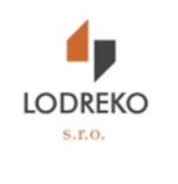 Rozvozové trasy
Trasa č. 1
Hradec Králové – Česká Třebová – Litomyšl – Svitavy – Polička – Nové Město na Moravě – Chrudim – Hradec Králové
Celkem: 232 km

Trasa č. 2
Hradec Králové – Pardubice – Kutná Hora – Chlumec nad Cidlinou – Poděbrady – Mladá Boleslav – Jičín – Trutnov – Hradec Králové
Celkem: 302 km
Použité metody operačního výzkumu
A) Metoda nejbližšího souseda
zvolíme místo, z něj se vydáme do místa, do něhož je nejvýhodnější spojení z výchozího místa, odtud pak do dalšího z těchto míst, kde jsme ještě nebyli, které má nejvýhodnější spojení z místa, kde se právě nacházíme, atd. Po projetí všech míst se vracíme zpět do výchozího.

B) Littlova metoda
uplatnění metody větvení a mezí, při níž se množina přípustných řešení systematicky zmenšuje až do okamžiku nalezení optimálního řešení. 

zápis do symetrické matice, prvky matice = vzdálenost mezi odběrateli (km)
Optimalizované trasy
A) Metoda nejbližšího souseda
B) Littlova metoda
Trasa č. 1
navýšení o 10 km
Celkem: 232 km


Trasa č. 2
navýšení o 40 km 
Celkem: 342 km
Trasa č. 1
úspora o 10 km
Celkem: 222 km

Trasa č. 2
úspora o 14 km
Celkem: 288 km
Trasa č. 1
Hradec Králové
Chrudim
Nové Město na Moravě
Polička
Svitavy
Česká Třebová
Litomyšl
Hradec Králové
Trasa č. 2
Hradec Králové
Pardubice
Chlumec nad Cidlinou
Kutná Hora
Poděbrady
Mladá Boleslav
Jičín
Trutnov
Hradec Králové
Hodnocení z hlediska spotřeby PHM
A) Měsíční hodnocení: 
délka trasy * (spotřeba / 100) * průměrná cena PHM
spotřeba: 9,8 l na 100 km
cena PHM: 30,83 Kč za 1 l
Hodnocení z hlediska spotřeby PHM
B) Roční hodnocení: 
A * 52 týdnů
Děkuji za pozornost
Doplňující dotazy
Budou výsledky práce využití v praxi?
Jaké další metody operačního výzkumu znáte (aplikovatelné na Vaši BP)?

Vysvětlete problém obchodního cestujícího?